Índice
1. Antecedentes Brexit
2. Brexit
3. ¿Qué pasa después del Brexit?
4. Impacto en el sector agroalimentario español
1. Introducción
Antecedentes del Brexit
1973-2016: Reino Unido socio de la UE

2016: Convocatoria referéndum para el Brexit

2017:  Reino Unido invoca el art.50 del TUE 

31 enero 2020: Brexit (Acuerdo de Retirada+Declaración Política)
2. Brexit
Acuerdo de Retirada y Declaración Política
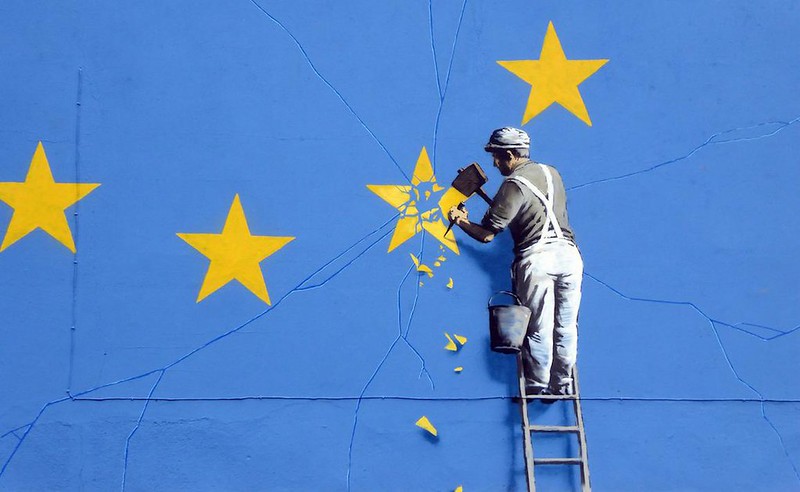 31 de enero de 2020
2. Brexit
A. Acuerdo de Retirada
Plazo aplicación: 1 de febrero - 31 de diciembre de 2020 (Periodo transitorio)
Ámbitos:
derechos de los ciudadanos
Garantiza una transición ordenada a la separación 
Liquidación financiera
Tres Protocolos: Irlanda/Irlanda del Norte, Chipre y Gibraltar
Supervisión: Comité Mixto y Especializados
2. Brexit
Asociación económica:
Ámbitos: 
Mercancías: TLC (cero aranceles y cuotas)	
Principio: Level Playing Field
Asociación en materia de seguridad
Gobernanza: solución de controversias (TJUE)
Pautas para la negociación
B. Declaración Política
4. Periodo transitorio
3. ¿Qué pasa después del Brexit?
3. Periodo transitorio
PERIODO TRANSITORIO
1/02/2020-31/12/2020
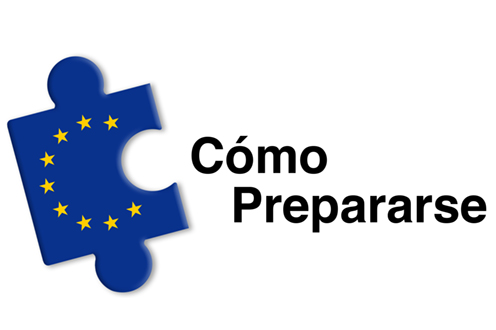 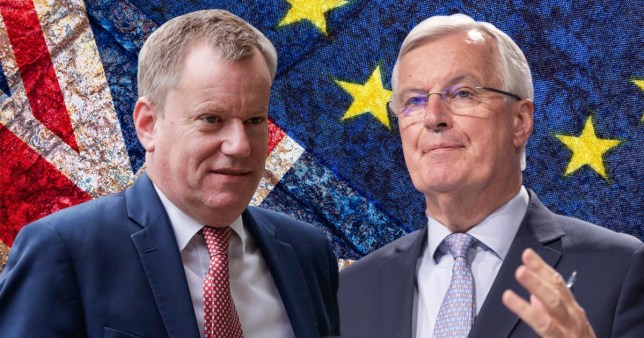 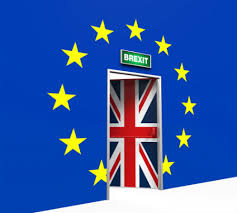 3. Periodo transitorio
1. Relación de UE con UK durante el periodo transitorio
Se sigue aplicando la legislación UE

Reino Unido no está representada en las instituciones

Reino Unido puede negociar acuerdos con terceros países
3. Periodo transitorio
LEVEL PLAYING FIELD:
Ayudas de Estado
ACUERDO DE PESCA:
Reparto de cuotas
Acceso aguas
2. Negociación de la relación futura de UE con UK
Base de la negociación: Declaración Política 
Cómo se lleva a cabo:  rondas  negociadoras (UKTF)+ conferencia Alto Nivel
Evolución de las negociaciones: COVID-19, no prórroga periodo transitorio, Ley Mercado Interior UK, Consejo Europeo octubre…
GOBERNANZA 
Papel del TJUE 
Aplicación de la legislación de la UE 
Protocolo Irlanda/Irlanda Norte
PRINCIPALES ESCOLLOS EN LA NEGOCIACIÓN
3. Periodo transitorio
3. Preparación de la UE para el final del periodo transitorio
Comunicación de la Comisión “Preparándose para los cambios” (10/07/2020).

Notas preparatorias para operadores económicos

“Fondo de Reserva Brexit” de 5.000 millones de euros
. Periodo transitorio
4. Preparación España para el final del periodo transitorio
Logístico: refuerzo con personal, adaptación de PCF y sistema informáticos

Informativo: Web MAPA, jornadas informativas, línea 060…

Tipo normativo
4. Impacto sector agroalimentario español
4. Impacto en el sector agroalimentario español
4. Impacto sector agroalimentario español
1. Importancia comercio exterior España – Reino Unido
Las relaciones comerciales entre España y Reino Unido son esenciales para ambas partes.  España es el quinto socio comercial de Reino Unido, por detrás de Países Bajos, Francia, Irlanda y Alemania. 

El mercado británico es relevante para las exportaciones agroalimentarias españolas: el 8% sobre el total de las exportaciones agroalimentarias españolas, corresponde a exportaciones a Reino Unido, con un valor que asciende a 4.070 M€ y con un saldo positivo de 2.917 M€.

España también es relevante para el abastecimiento de Reino Unido. El 9% de las importaciones realizadas por RU proceden de España. El 7% de las exportaciones de RU a la UE tienen a España como destino. 

El sector agroalimentario de Reino Unido es muy dependiente de las importaciones, ya que su tasa de cobertura es del 45%.
4. Impacto sector agroalimentario español
2. Comercio agroalimentario España – Reino Unido
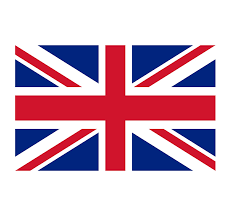 4.070 M€
•F. Rojos 301M€
•Cítricos 298M€
•Vino y Mosto 291M€
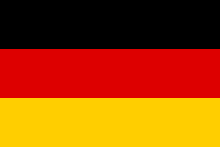 5.885 M€
•Cítricos 844M€
•Hortalizas 565M€
•F. Rojos 4552M€
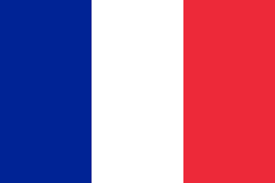 8.391 M€
•Cítricos 678M€
•C. Porcino 586M€
•Hortalizas 391M€
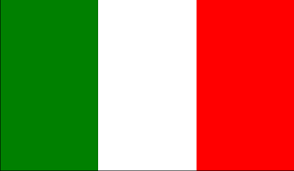 5.275 M€
•A. de oliva 892M€
•C. Porcino 363M€
•Moluscos 343M€
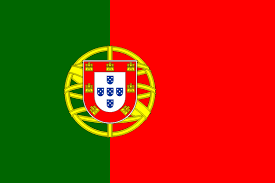 5.049 M€
•A. de oliva 277M€
•C. Porcino 269M€
•C. Bovino 243M€
4. Impacto sector agroalimentario español
2. Comercio agroalimentario España – Reino Unido
M€ 	t 	€/Kg 	Evolución	   Cuota (%)*
							(2017/2018)%
1 Frutos rojos, kiwi y caqui (0810) 	311,92 	74.831 	4,17 	  3,9 	      8%
2 Vino y mosto (2204) 		311,28 	135.220 	2,30	 -2,4 	      8%
3 Cítricos (0805) 			288,49 	288.498 	1,00 	 -4,0 	      7%
4 Hortalizas frescas o refrigeradas (Espárragos, Berenjenas, Pimientos y
aceitunas) (0709) 			230,86 	206.090 	1,12 	  2,4 	      6%
5 Aceite de oliva (1509 y 1510) 		163,09 	49.448 	3,30	 -4,4 	      4%
6 Coles y coliflores (0704) 		143,55 	26.044 	1,14 	 -9,7 	      4%
7 Uvas y pasas (0806) 		136,21 	64.844 	2,10 	  22,5 	      3%
8 Tomates frescos o refrigerados (0702) 	121,53 	112.025 	1,08	 -11,4	      3%
9 Albaricoques, cerezas, 
melocotones y ciruelas (0809) 		121,48	 84.753 	1,43 	  -7,0 	      3%
10 Lechugas y achicorias (0705) 	120,17 	129.548 	0,93 	   7,3 	      3%

 *Respecto al total de productos agroalimentarios y pesqueros exportados por España a R.U
Fuente: Informe Bilateral: INFORME BILATERAL DE COMERCIO EXTERIOR AGROALIMENTARIO Y PESQUERO: REINO UNIDO” (MAPA)
Principales productos exportados a Reino Unido Año 2018
4. Impacto sector agroalimentario español
2. Comercio agroalimentario España – Reino Unido
M€ 	t 	€/Kg 	Evolución	   Cuota (%)*
							(2017/2018)%
1 Bebidas espirituosas (2208) 		234,59 	49.177 	4,717 	 -0,2 	      21%
2 Pescado fresco o refrigerado (0302) 	71,61 	14.127 	5,07	 -9,3	      6%
3 Crustáceos (0306) 			71,11 	7.920 	8,98	 -10,2 	      6%
4 Preparaciones alimenticias (2106) 	64,48 	22,945	2,81 	  37,3 	      6%
5 Azúcar (1701)	 		54,12 	159.708 	0,34	  38,4	      5%
6 Quesos (0406) 			34,44 	10.950 	3,15	   7,5	      3%
7 Productos a base de cereales (1904) 	30,93 	14.007	2,21 	  30,3	      3%
8 Moluscos (0307) 			30,34	4.559 	6,65	 -26,7	      3%
9 Patatas (0701) 			29,16	 66.077 	0,44 	  10,8	      3%
10 Carne de ave (0207) 		28,83	18.932 	1,52 	  - 7,1 	      3%

 *Respecto al total de productos agroalimentarios y pesqueros importados por España de R.U
Fuente: Informe Bilateral: INFORME BILATERAL DE COMERCIO EXTERIOR AGROALIMENTARIO Y PESQUERO: REINO UNIDO” (MAPA)
Principales productos importados de Reino Unido Año 2018
4. Impacto sector agroalimentario español
3. Futura relación con Reino Unido
Acuerdo de Libre Comercio 

Acuerdo bajo las condiciones que la Organización Mundial del Comercio:
Arancel Global Común
Aranceles sobre bienes sensibles
4. Impacto sector agroalimentario español
4. Impacto en el sector agroalimentario
Hay cambios inevitables por la salida de RU de la UE: HAY QUE PREPARARSE
Pérdida de competitividad por imposición de aranceles
Sobre oferta en el mercado comunitario 
Competencia para determinados productos españoles de productos de terceros países con acuerdos preferenciales con Reino Unido (Marruecos, Túnez, Sudáfrica…)
4. Impacto sector agroalimentario español
5. HAY QUE PREPARASE
Con o sin acuerdo comercial, la situación NO será la misma a partir del 1 de enero. Habrá fronteras, trámites y quizá aranceles:

Cada empresa, cada operador que comercia en el Reino Unido, debe tener un Plan de contingencia

Información, comunicación, actuación
4. Impacto sector agroalimentario español
5. HAY QUE PREPARASE
Página web del Ministerio de Agricultura, Pesca y Alimentación:
https://www.mapa.gob.es/es/ministerio/ministerio-exterior/brexit/default.aspx

Página web de la Unión Europea:
https://ec.europa.eu/info/european-union-and-united-kingdom-forging-new-partnership_en

Página web de la Comisión Europea con notas preparatorias: https://ec.europa.eu/info/european-union-and-united-kingdom-forging-new-partnership/future-partnership/getting-ready-end-transition-period_es

Página web del gobierno de Reino Unido: 
https://www.gov.uk/transition
CONCLUSIONES
Objetivo principal de la UE es alcanzar un acuerdo con Reino Unido y lo más ambicioso posible  

Hay que prepararse para cuando acabe el periodo transitorio.
¡Muchas gracias por vuestra atención!

Ministerio de Agricultura, Pesca y Alimentación
Subdirección General de Relaciones Internacionales y Asuntos Comunitarios
riac@mapa.es